Hydroelectric  Power
By: Taylor, Justin, and Darby
What is hydroelectric power?
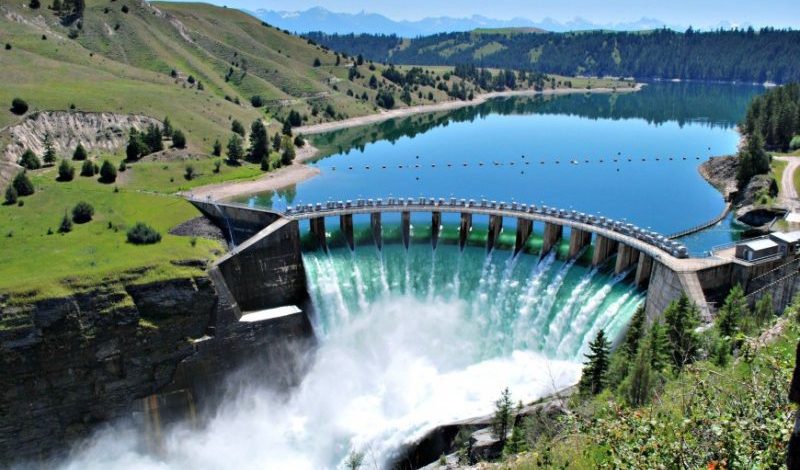 Hydropower or hydroelectricity refers to the conversion of energy from flowing water into electricity.
Hydroelectric Power
Disadvantages
Advantages
Provides clean renewable energy
Can be used as long as the water cycle the continues
Once started more affordable 
Dams act as flood control
Affected by drought
Expensive to build hydroelectric plants
Affect the ecosystem of body of water
Methane emitted to the atmosphere 
Lower water quality
[Speaker Notes: bbb]
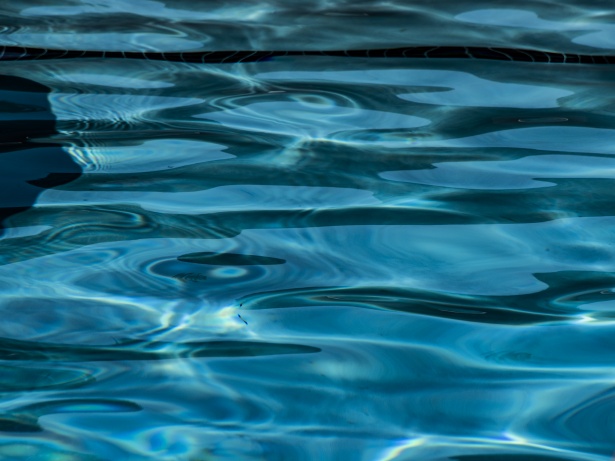 Primary Source: 
Water
Water Cycle Review
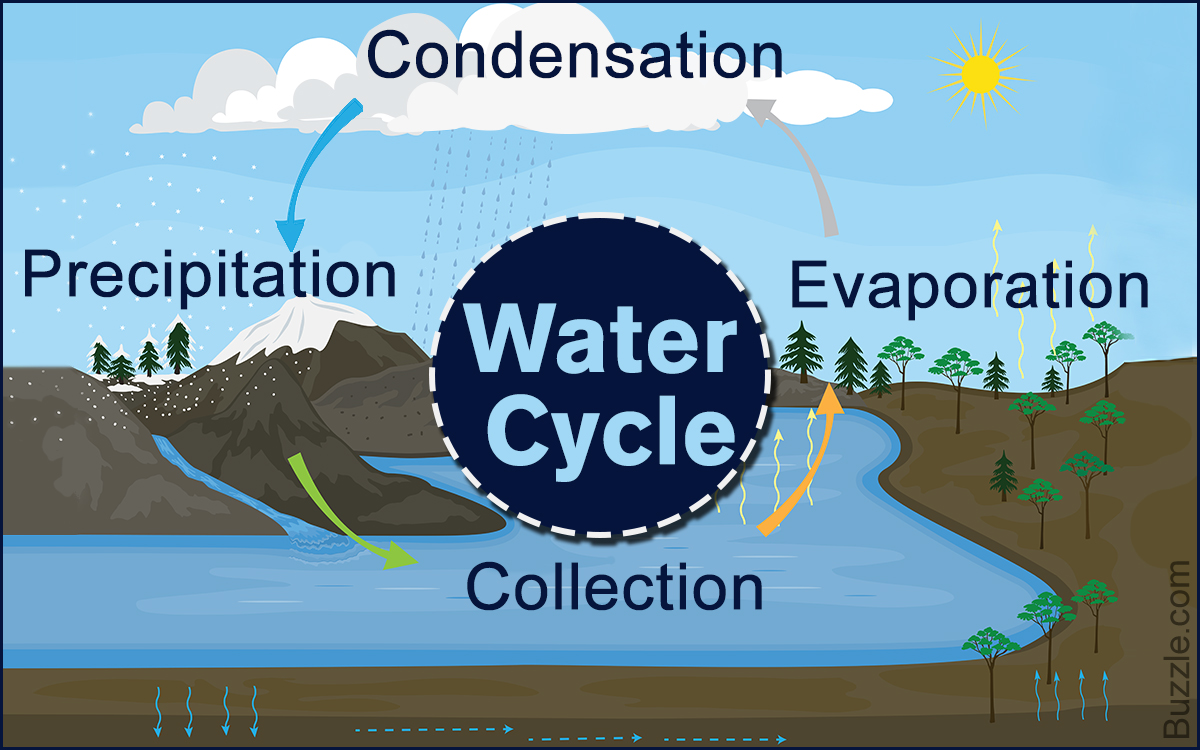 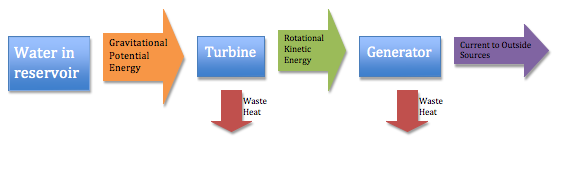 Method of Processing the Power
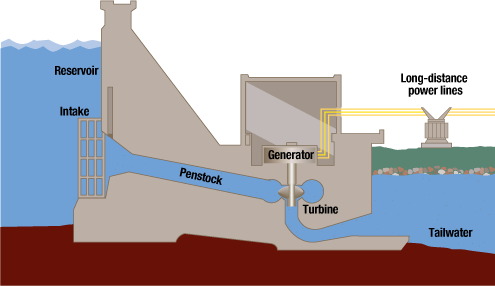 Sankey Diagram
80-90%
mg   h
5-15%
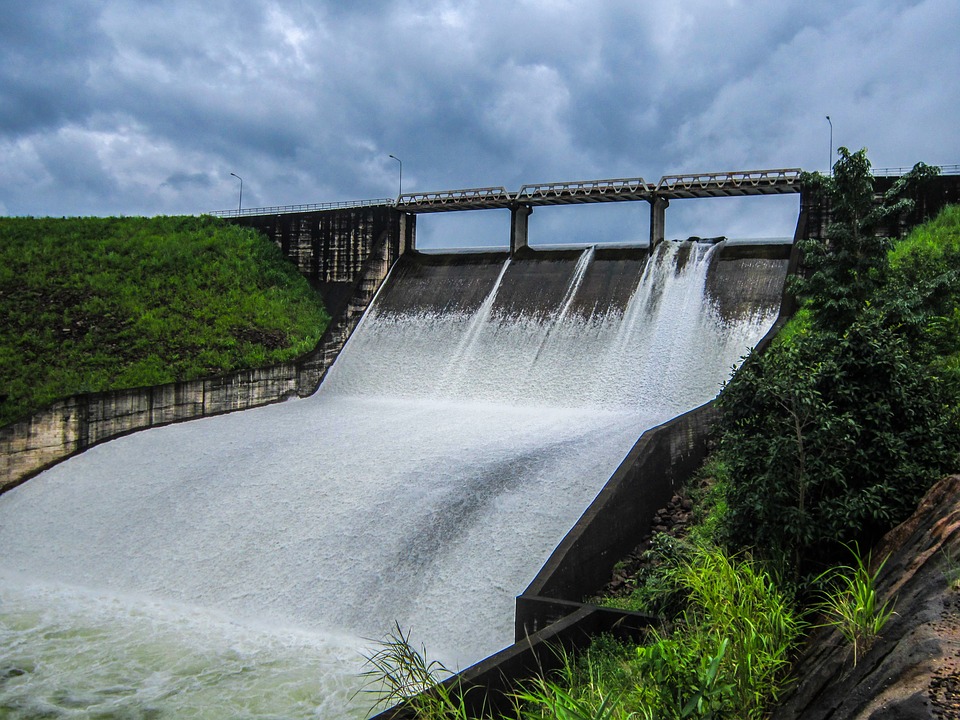 Why hydropower?
Effective and efficient compared to other renewable sources
Produce clean energy 
Continuous as long as there is a water cycle
Expensive to build, but cheap to maintain
Flood control
Most of the disadvantages can be fixed
Important hwk info:
P=pQgh
Q=  v/  t
p=m/v
Ep=mgh